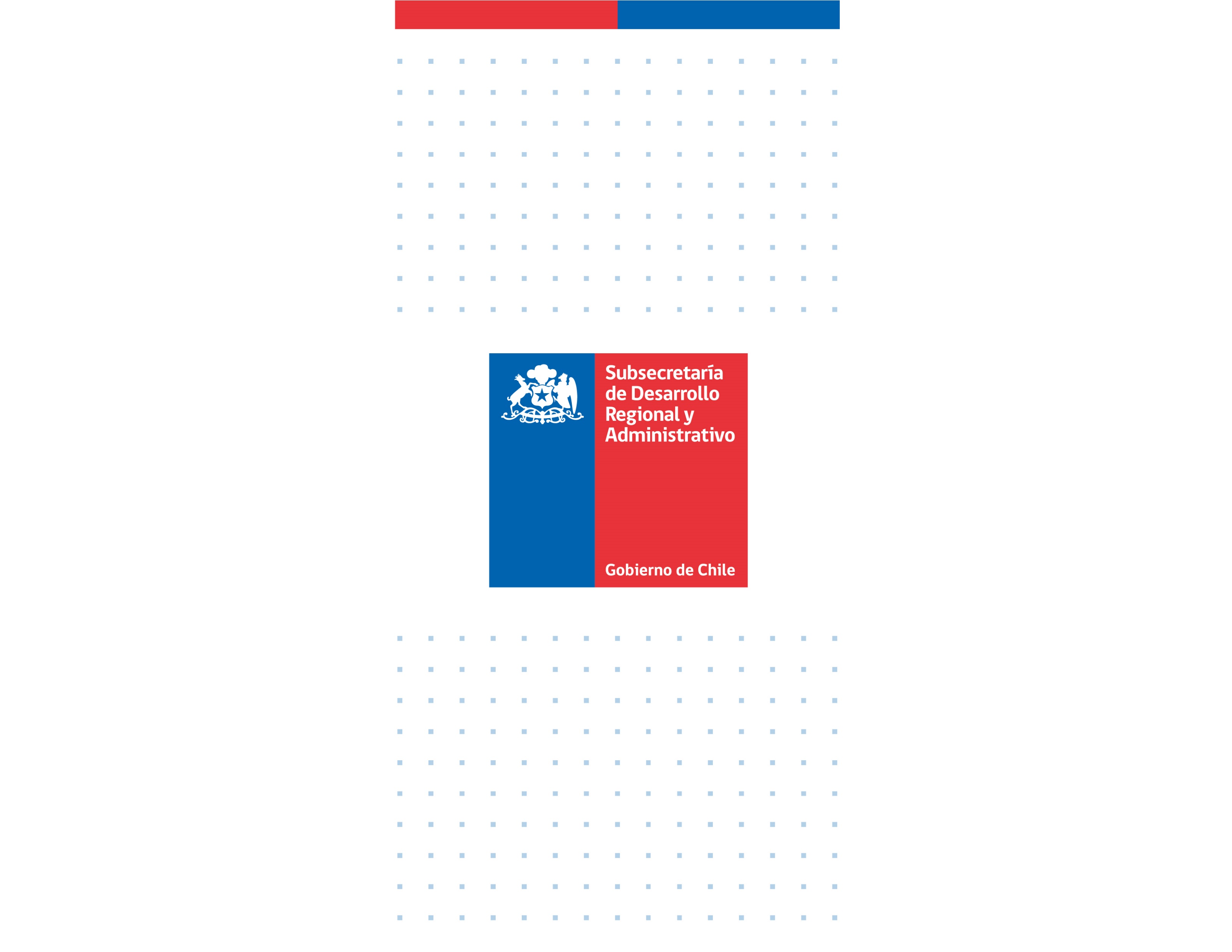 1
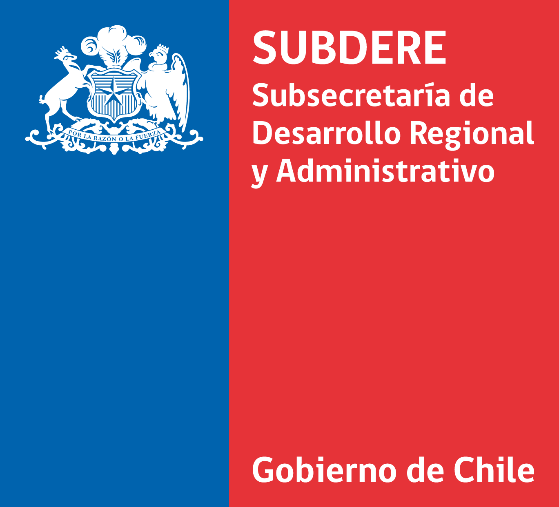 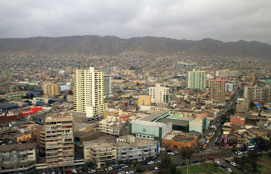 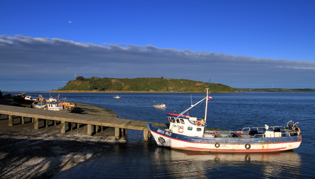 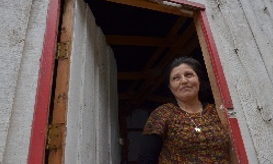 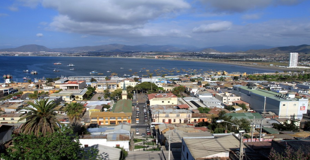 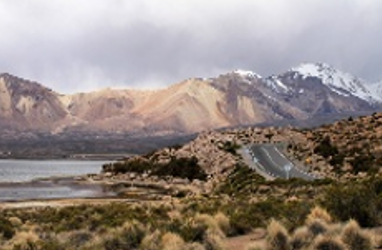 Índice de Competitividad Regional 2020
Departamento de Estudios y Análisis Territorial
Observatorio Regional y Local


Aspectos del ICR
2
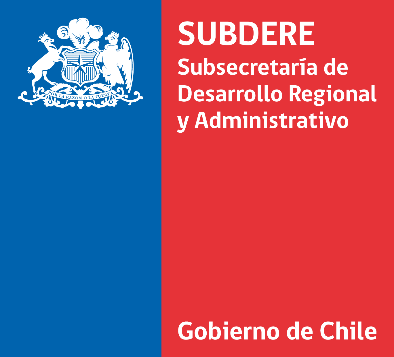 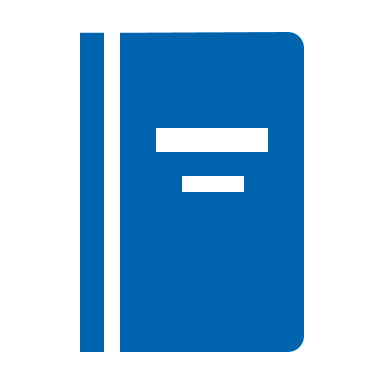 Factores relevantes

Comparación con el ICR 2008

Resultados por Regiones

Importancia del ICR
Agenda
Factores Relevantes
3
Gobierno de Chile | SUBDERE | 								Versión borrador
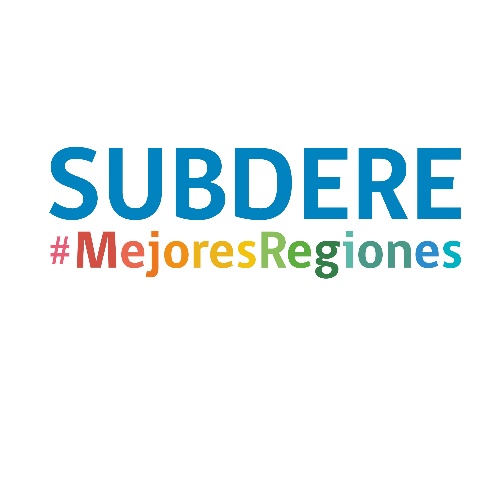 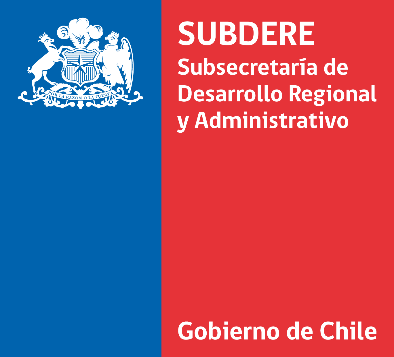 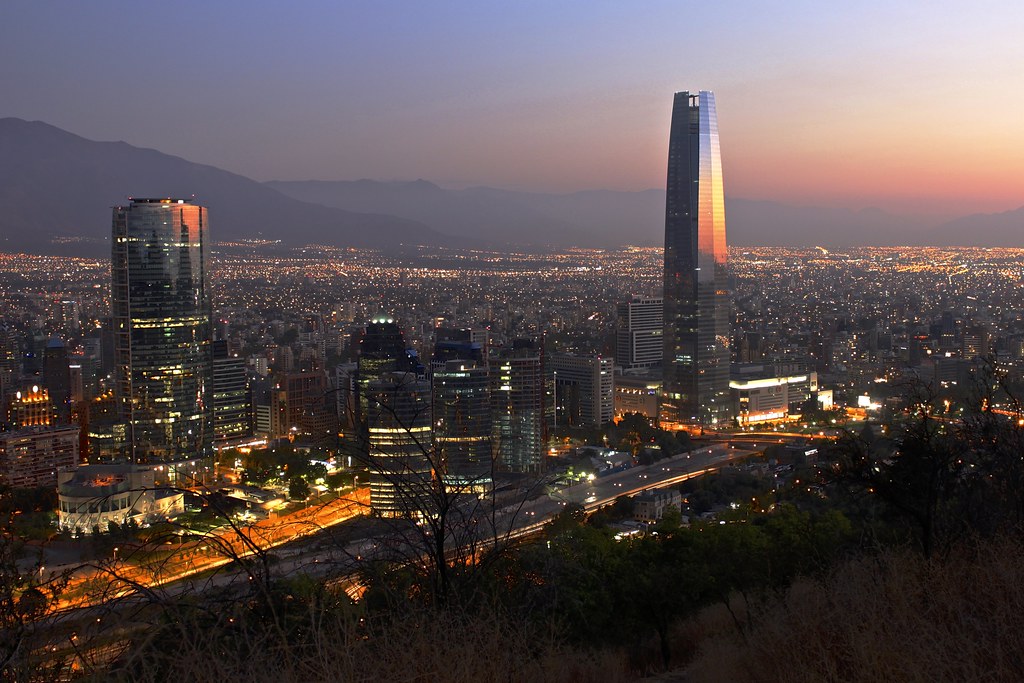 Factores Relevantes
4
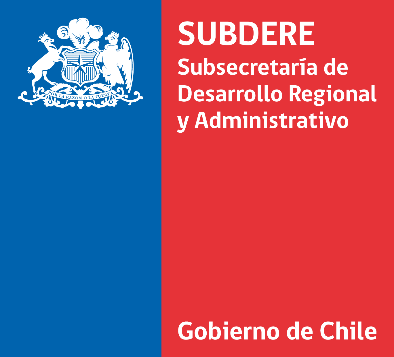 Modelo
3 dimensiones
14 factores
79 variables
5
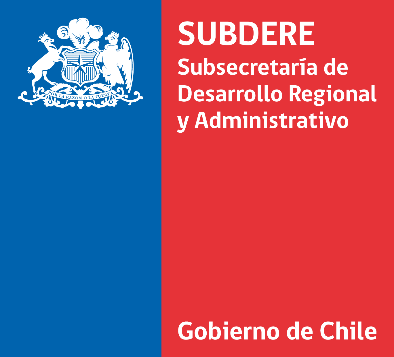 La dimensión Productividad y sus Factores
En la lámina anterior se aprecian las 3 dimensiones del ICR y los 14 factores que las conforman. Además, en la lámina siguiente se muestran las variables que compone cada factor 

La dimensión Productividad contiene 5 factores que explican el fenómeno de esa dimensión. Estos son: 
Mercado Laboral, con una importancia o interpretación del 34% de la dimensión. Contiene 8 variables, y Gasto en Capacitación per cápita es el más relevante, con un peso dentro del factor de 32%.
Producción, tiene una importancia de 19% en la dimensión. Contiene 5 variables, y PIB per cápita es la mas relevante, en 29% dentro del factor;
Acción del Estado, tiene una importancia de 18% en la dimensión. Contiene 7 variables, y la inversión publica – FNDR es la más relevante, en 39% dentro del factor;
Innovación, tiene una importancia de 16% en la dimensión. Contiene 6 variables, y Gasto en Investigación y Desarrollo per cápita es la más relevante, en 42% dentro del factor; y
Factor empresarial, tiene una importancia de 13% en la dimensión. Contiene 5 variables, y Colocaciones per cápita es la más relevante, en 37% dentro del factor.
6
Gobierno de Chile | SUBDERE | 								Versión borrador
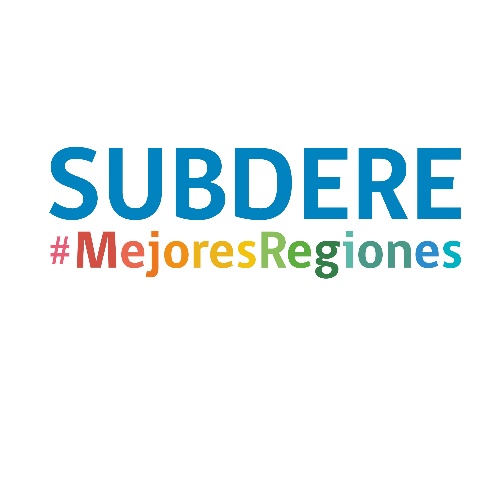 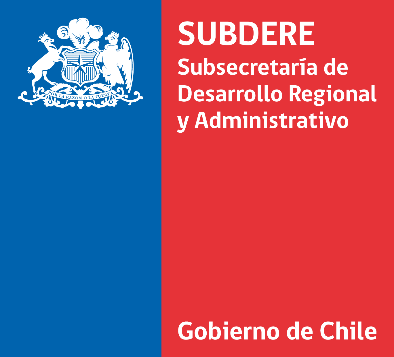 Productividad
5 Factores 
31 Variables
7
Gobierno de Chile | SUBDERE | 								Versión borrador
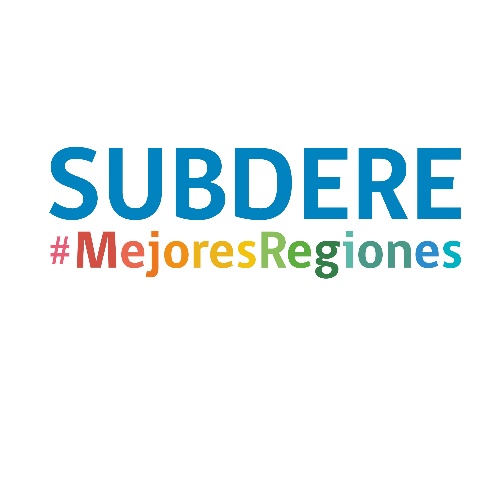 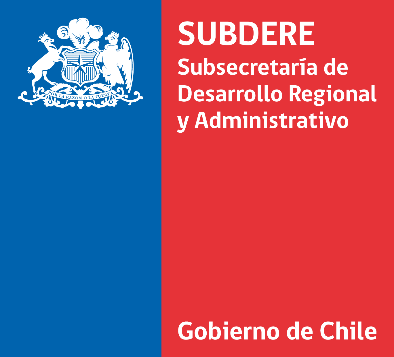 La dimensión Sustentabilidad y sus Factores
La dimensión Sustentabilidad contiene 4 factores que explican el fenómeno de esa dimensión. Estos son: 
Capital Humano, con una importancia o interpretación del 31% de la dimensión. Contiene 6 variables, y el Promedio PSU per cápita es el más relevante, con un peso dentro del factor de 43%.
Capital Ambiental, con una importancia o interpretación del 25% de la dimensión. Contiene 4 variables, y el Bosque Natural y Mixto es la más relevante, con un peso dentro del factor de 36%.
Capital Natural, con una importancia o interpretación del 25% de la dimensión. Contiene 3 variables, y las Emisiones al Agua per cápita es la más relevante, con un peso dentro del factor de 45%.
Capital Físico, con una importancia o interpretación del 19% de la dimensión. Contiene 2 variables, que son Inversión Privada per cápita, e Inversión Extranjera acumulada per cápita, con un peso dentro del factor de 50% cada una.
8
Gobierno de Chile | SUBDERE | 								Versión borrador
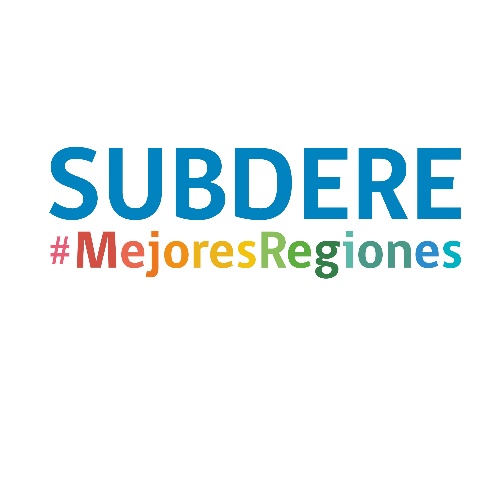 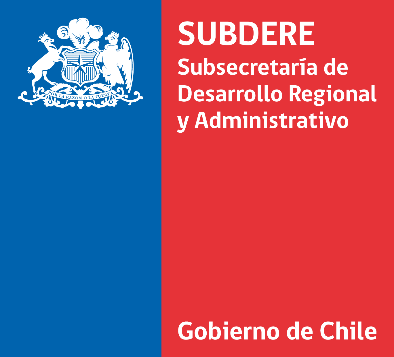 Sustentabilidad
4 Factores 
15 Variables
9
Gobierno de Chile | SUBDERE | 								Versión borrador
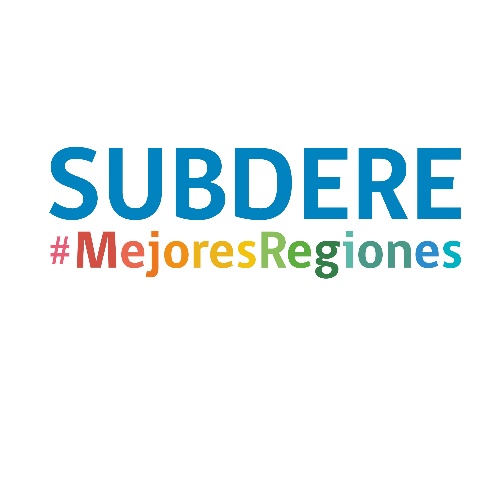 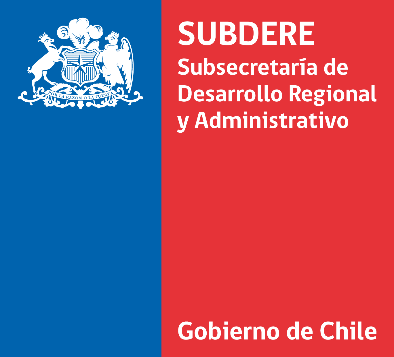 La dimensión Calidad de Vida y sus Factores
La dimensión Calidad de Vida contiene 5 factores que explican el fenómeno de esa dimensión. Estos son: 
Igualdad de Ingresos, con una importancia o interpretación del 27% de la dimensión. Contiene 4 variables, y el Coeficiente de Gini es la más relevante, con un peso dentro del factor de 47%.
Capacidad de Generar Ingresos, con una importancia o interpretación del 26% de la dimensión. Contiene 7 variables, y los Formales es la más relevante, con un peso dentro del factor de 39%.
Seguridad, con una importancia o interpretación del 20% de la dimensión. Contiene 5 variables, y las Incivilidades es la más relevante, con un peso dentro del factor de 62%. 
Entorno y Vivienda, con una importancia o interpretación del 16% de la dimensión. Contiene 9 variables, y el Allegamiento Interno es la más relevante, con un peso dentro del factor de 31%. 
Salud, con una importancia o interpretación del 11% de la dimensión. Contiene 4 variables, y las Defunciones por Sistema Respiratorio es la más relevante, con un peso dentro del factor de 19%.
10
Gobierno de Chile | SUBDERE | 								Versión borrador
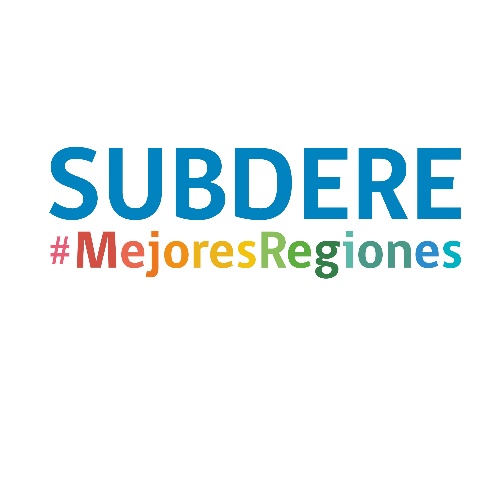 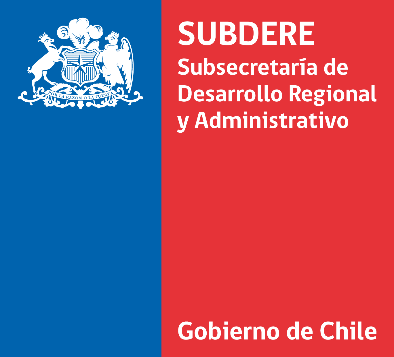 Calidad de Vida
5 Factores 
33 Variables
11
Gobierno de Chile | SUBDERE | 								Versión borrador
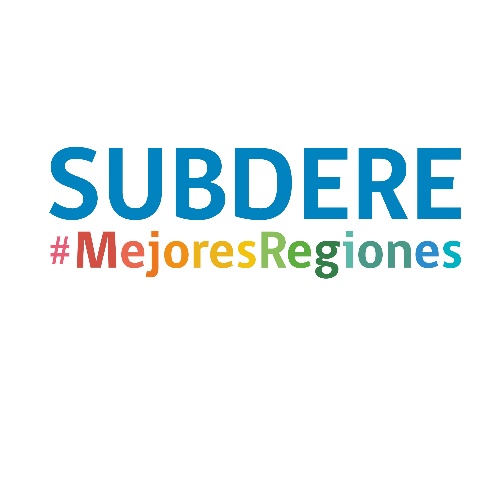 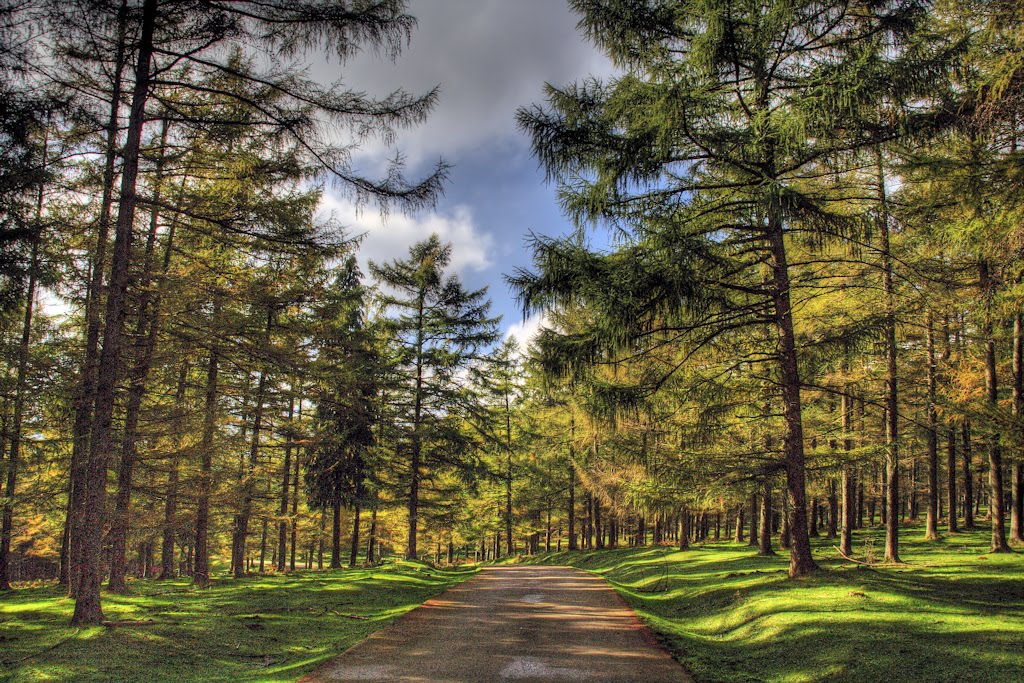 Comparación con ICR 2008
12
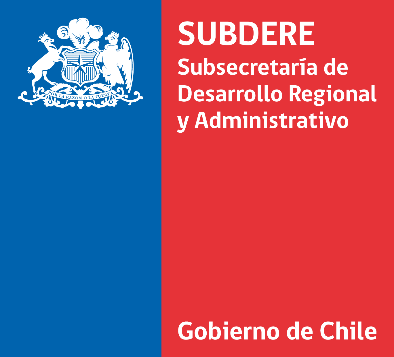 Comparación con ICR 2008
En la lámina siguiente se muestran los resultados del ICR 2008 y del ICR 2020.
Sus resultados no son exactamente comparables por varios motivos: 
En el 2008 existían 13 regiones con datos disponibles, aún cuando el año anterior se crearon Arica y Parinacota, y Los Ríos; y el 2020, 15 regiones con datos disponibles. Con Ñuble ocurre una situación equivalente al 2008. Esto significa que las escalas son diferentes: de 1 a 13 vs de 1 a 15.
El ICR 2008 tiene un sesgo en la productividad, por lo cual no mide completamente 2 dimensiones como la Calidad de Vida y la Sustentabilidad.
El cálculo de ambos índices es diferente porque el ICR 2008 considera ponderaciones iguales en las variables y los factores, en cambio el ICR tiene ponderaciones distintas para variables y factores. 
En el período de 12 años, entre 2008 y 2020 las regiones evolucionaron con alguna consecuencia en la competitividad.
No obstante lo anterior, existe  una correspondencia entre ambos resultados, cómo mantener los primeros y últimos lugares.
13
Gobierno de Chile | SUBDERE | 								Versión borrador
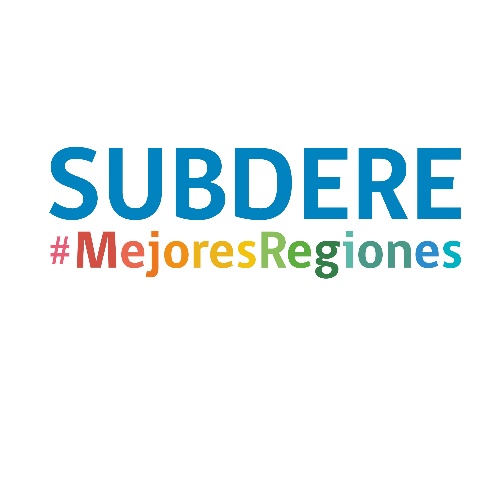 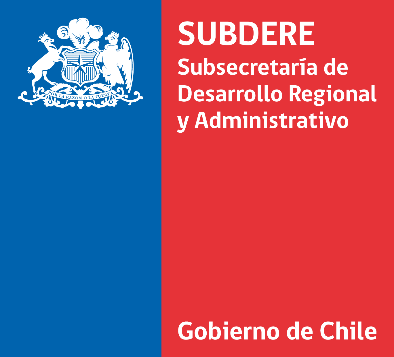 Edición anterior vs actual
14
Gobierno de Chile | SUBDERE | 								Versión borrador
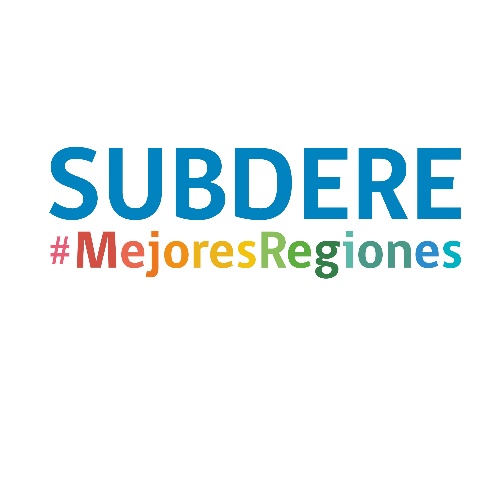 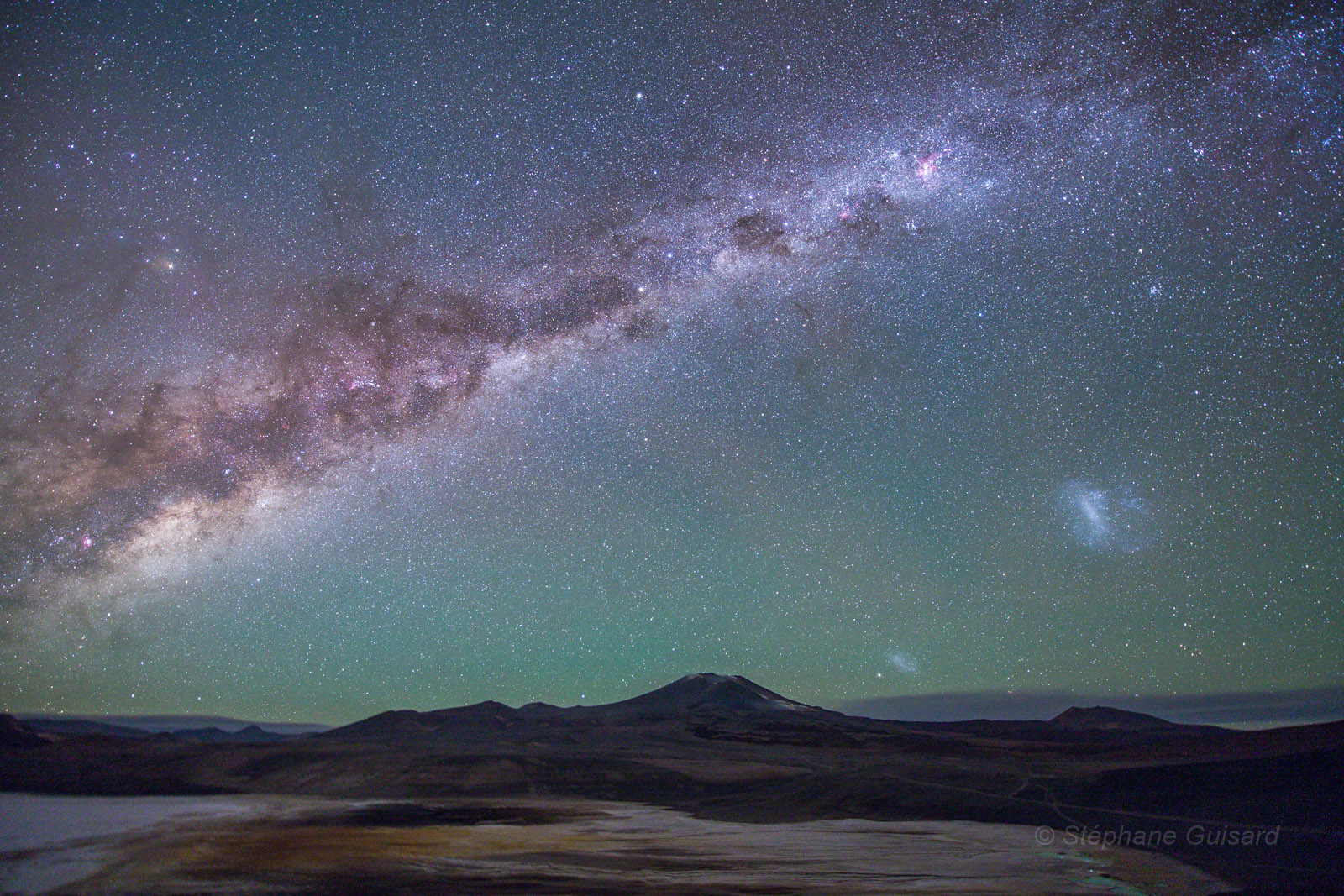 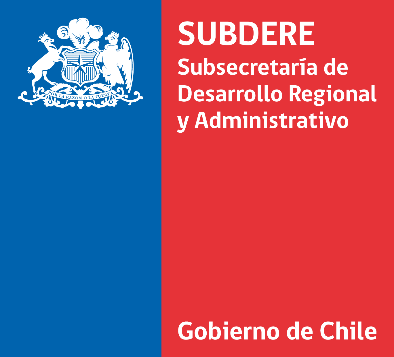 Resultados por Regiones
15
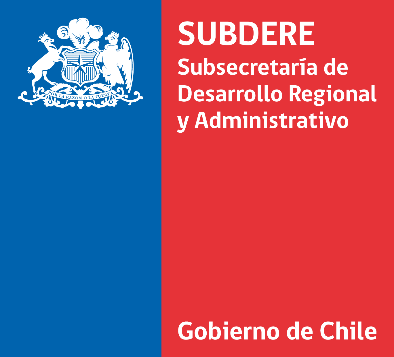 Arica y Parinacota
La región tiene el 9° lugar del Indice de Competitividad Regional - ICR, y durante el período 2014 – 2018 avanza 6 lugares en el ranking del ICR, desde 14° a 9°.
Por dimensiones tiene el lugar 11° en Productividad,  4° en Calidad de Vida y 11° en Sustentabilidad.
Los mejores resultados en los factores por cada dimensión:
Productividad, en Innovación y Gobierno
Calidad de Vida, en Salud e Igualdad de Ingresos
Sustentabilidad, Calidad Medio Ambiental.
Situación por Región
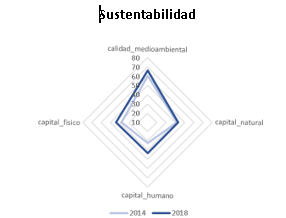 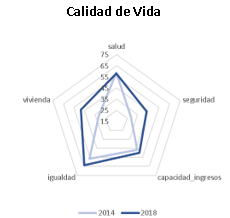 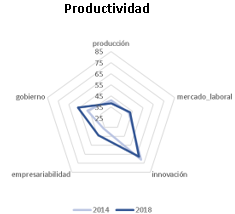 16
Gobierno de Chile | SUBDERE | 								Versión borrador
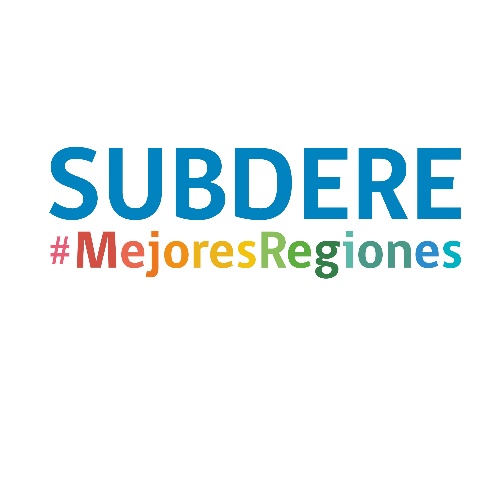 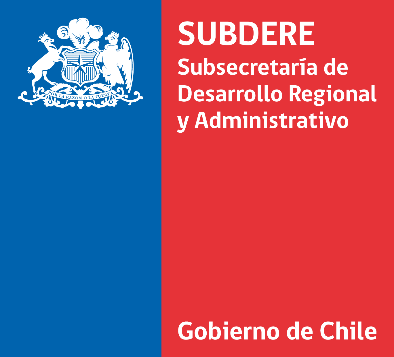 Tarapacá
La región tiene el 8° lugar del Indice de Competitividad Regional- ICR, y durante el período 2014 – 2018 avanza 3 lugares en el ranking del ICR, desde 11° a 8°.
Por dimensiones tiene el lugar 6° en Productividad,  5° en Calidad de Vida y 13° en Sustentabilidad.
Los mejores resultados en los factores por cada dimensión:
Productividad, en Producción, Mercado Laboral y Empresarial
Calidad de Vida, en Salud e Igualdad de Ingresos
Sustentabilidad, en Capital Físico
Situación por Región
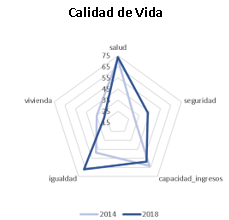 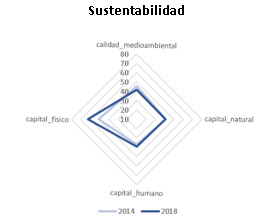 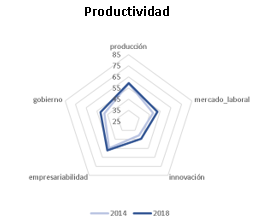 17
Gobierno de Chile | SUBDERE | 								Versión borrador
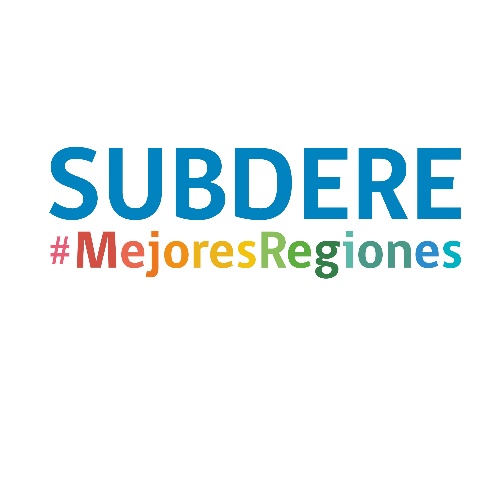 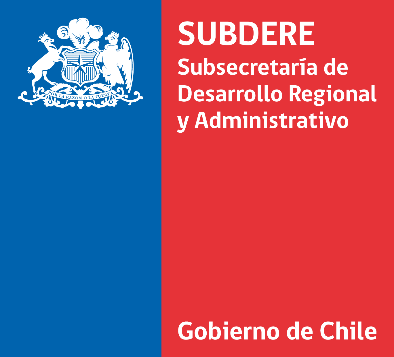 Antofagasta
La región tiene el 3° lugar del Indice de Competitividad Regional- ICR, y durante el período 2014 – 2018 manteniéndose en el 3° lugar en el ranking del ICR. 
Por dimensiones tiene el lugar 1° en Productividad,  2° en Calidad de Vida y 15° en Sustentabilidad.
Los mejores resultados en los factores por cada dimensión:
Productividad, en Producción, Mercado Laboral, Innovación y Empresarial
Calidad de Vida, en Capacidad de Generar Ingresos, Salud e Igualdad de Ingresos
Sustentabilidad, en Capital Físico
Situación por Región
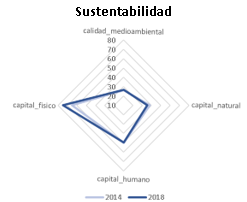 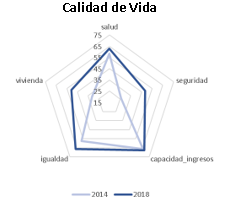 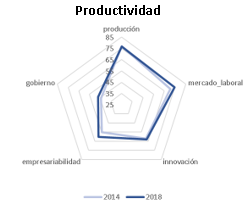 18
Gobierno de Chile | SUBDERE | 								Versión borrador
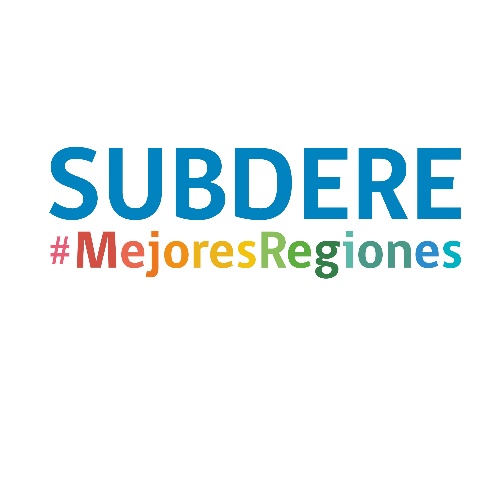 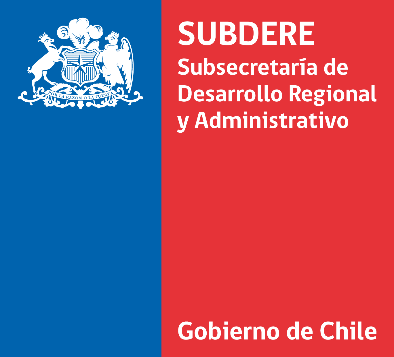 Atacama
La región tiene el 7° lugar del Indice de Competitividad Regional- ICR, y durante el período 2014 – 2018 retrocede 3 lugares en el ranking del ICR, desde la 4° posición.
Por dimensiones tiene el lugar 4° en Productividad,  3° en Calidad de Vida y 14° en Sustentabilidad.
Los mejores resultados en los factores por cada dimensión:
Productividad, en Producción, Gobierno y Mercado Laboral, 
Calidad de Vida, en Capacidad de Generar Ingresos, Salud e Igualdad de Ingresos
Sustentabilidad, en Capital Físico
Situación por Región
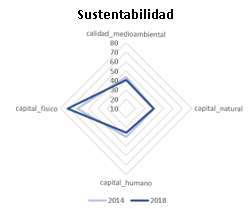 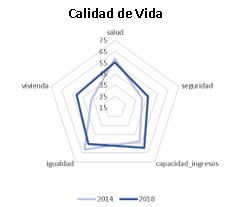 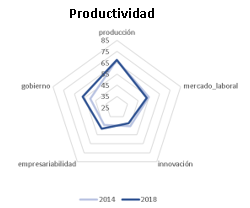 19
Gobierno de Chile | SUBDERE | 								Versión borrador
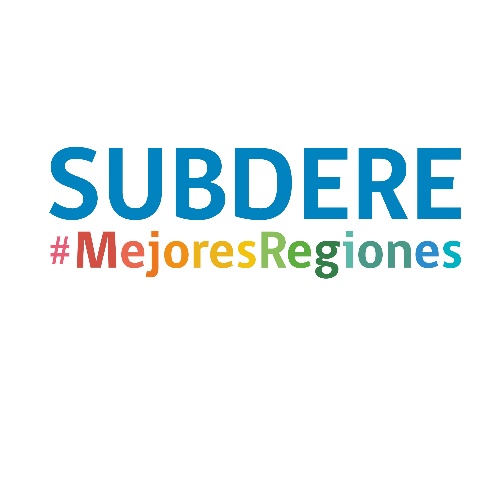 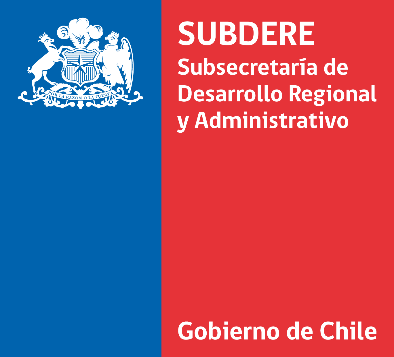 Coquimbo
La región tiene el 12° lugar del Indice de Competitividad Regional- ICR, y durante el período 2014 – 2018 retrocede 6 lugares en el ranking del ICR, desde la posición 6°
Por dimensiones tiene el lugar 13° en Productividad,  14° en Calidad de Vida y 4° en Sustentabilidad.
Los mejores resultados en los factores por cada dimensión:
Productividad, en Producción (6°)
Calidad de Vida, en Salud (x°)
Sustentabilidad, en Calidad Medio Ambiental  (2°) y Capital Físico (5°)
Situación por Región
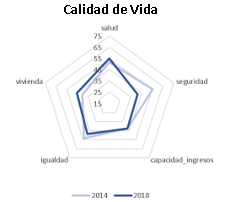 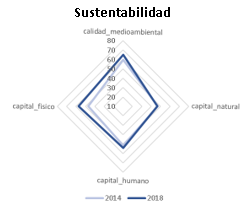 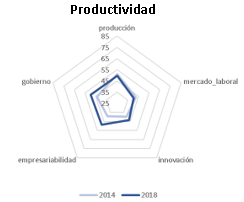 20
Gobierno de Chile | SUBDERE | 								Versión borrador
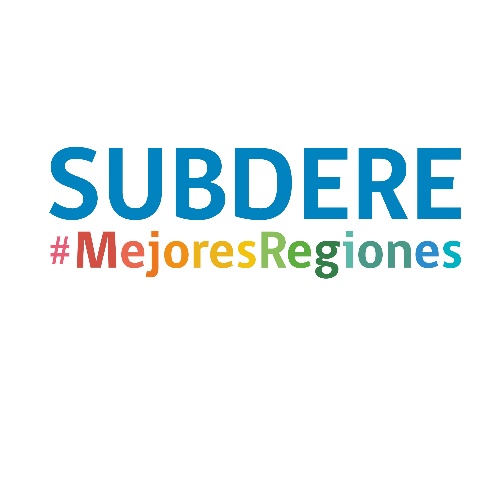 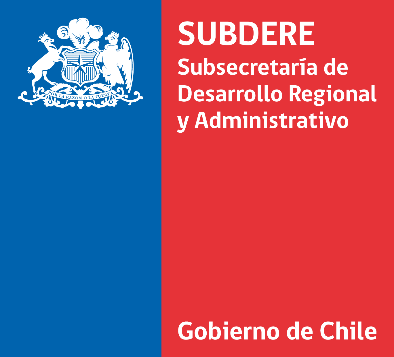 Valparaíso
La región tiene el 10° lugar del Indice de Competitividad Regional - ICR, y durante el período 2014 – 2018, retrocede 3 lugares en el ranking del ICR, desde la posición 7°.
Por dimensiones tiene el lugar 8° en Productividad,  8° en Calidad de Vida y 10° en Sustentabilidad.
Los mejores resultados en los factores por cada dimensión:
Productividad, en Innovación (6°) y Empresarial (6°)
Calidad de Vida, en Igualdad de Ingresos (5°)
Sustentabilidad, en Capital Humano (3°)
Situación por Región
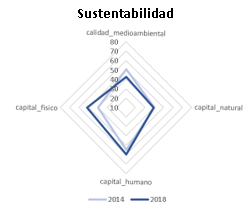 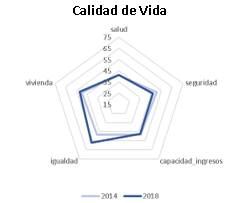 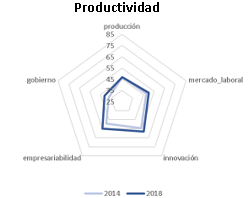 21
Gobierno de Chile | SUBDERE | 								Versión borrador
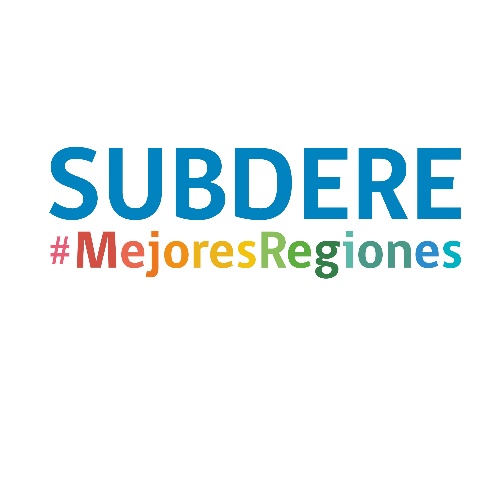 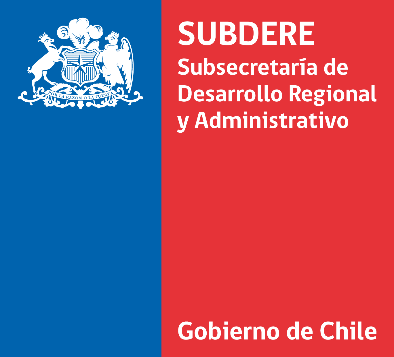 Santiago
La región tiene el 2° lugar del Indice de Competitividad Regional - ICR, y durante el período 2014 – 2018, retrocede en un lugar en el ranking del ICR, desde la 1° posición.
Por dimensiones tiene el lugar 2° en Productividad,  7° en Calidad de Vida y 1° en Sustentabilidad.
Los mejores resultados en los factores por cada dimensión:
Productividad, en Mercado Laboral (1°), Innovación (1°) y Empresarial (6°)
Calidad de Vida, en Capacidad de Generar Ingresos (3°), Seguridad (4°) y Salud (4°) 
Sustentabilidad, en Capital Humano (1°), Calidad Medio Ambiental (4°), Capital Físico (4°)
Situación por Región
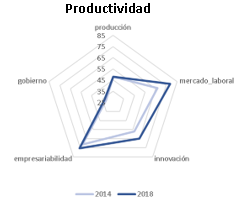 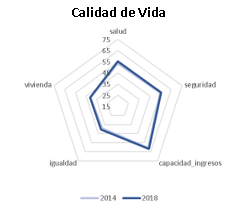 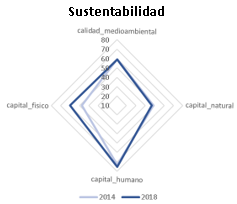 22
Gobierno de Chile | SUBDERE | 								Versión borrador
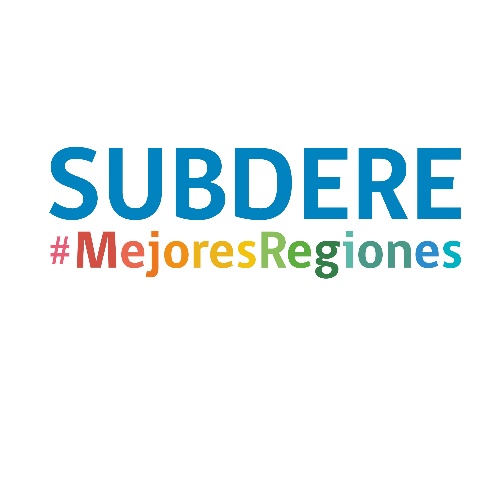 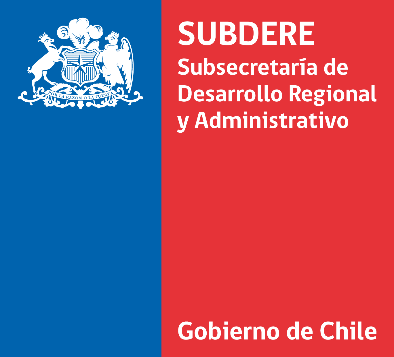 O’Higgins
La región tiene el 5° lugar del Indice de Competitividad Regional - ICR, y durante el período 2014 – 2018, avanza 5 lugares en el ranking del ICR, desde la posición 10°.
Por dimensiones tiene el lugar 12° en Productividad,  6° en Calidad de Vida y 5° en Sustentabilidad.
Los mejores resultados en los factores por cada dimensión:
Productividad, en Producción (5°) 
Calidad de Vida, en Igualdad de Ingresos (1°)
Sustentabilidad, en Calidad Medio Ambiental (3°) y Capital Humano (5°)
Situación por Región
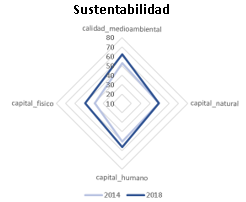 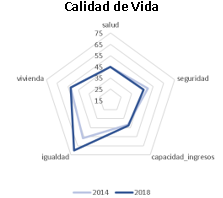 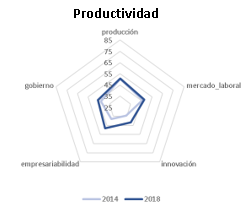 23
Gobierno de Chile | SUBDERE | 								Versión borrador
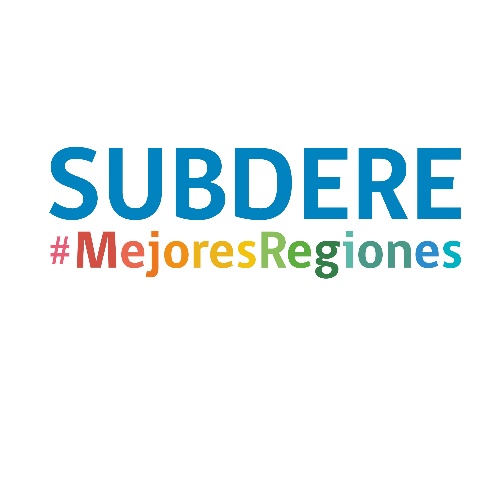 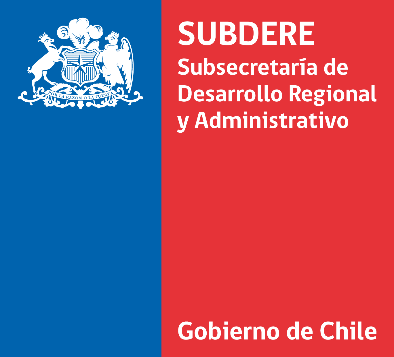 Maule
La región tiene el 14° lugar del Indice de Competitividad Regional - ICR, y durante el período 2014 – 2018, retrocede 2 lugares en el ranking del ICR, desde la posición 12°.
Por dimensiones tiene el lugar 15° en Productividad,  13° en Calidad de Vida y 6° en Sustentabilidad.
Los mejores resultados en los factores por cada dimensión:
Productividad, en Gobierno (11°) y Producción (12°) 
Calidad de Vida, en Seguridad (3°) 
Sustentabilidad, en Capital Humano (4°), y Calidad Medio Ambiental (6°)
Situación por Región
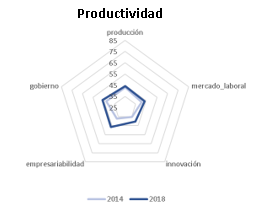 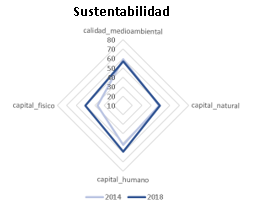 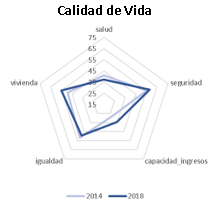 24
Gobierno de Chile | SUBDERE | 								Versión borrador
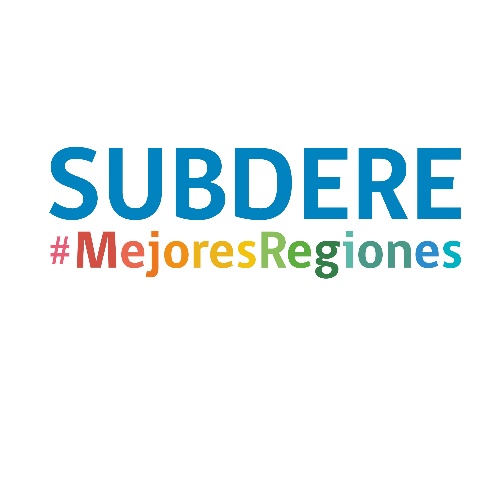 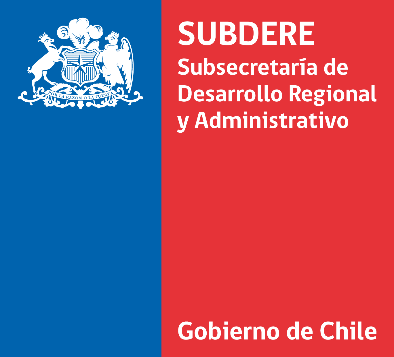 Ñuble
La falta de información estadística no permiten calcular el ICR en la región. Porque debido a su creación en septiembre de 2017 sólo existen 49 datos disponibles para calcular su competitividad, de un total de 79 datos. Aun cuando esa disponibilidad es una alta proporción, es necesario que el 100% esté disponible para ser ocupados en el cálculo y de esta forma hacer un análisis comparativo robusto.
Situación por Región
25
Gobierno de Chile | SUBDERE | 								Versión borrador
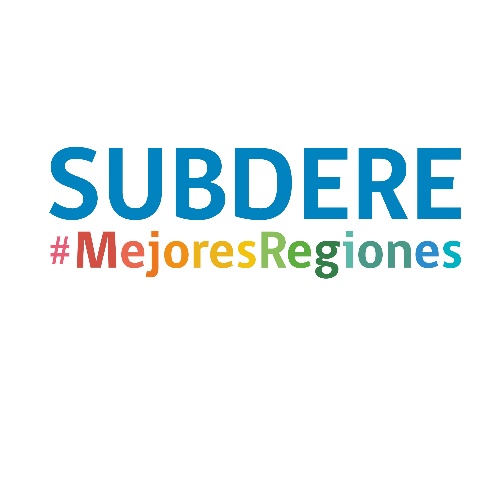 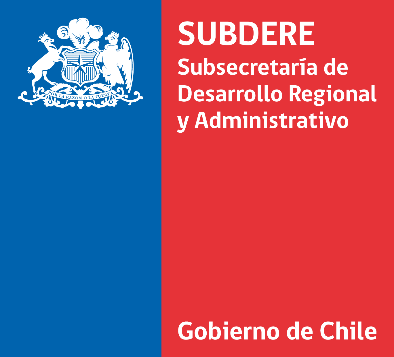 Biobío
La región tiene el 11° lugar del Indice de Competitividad Regional - ICR, y durante el período 2014 – 2018, retrocede 2 lugares en el ranking del ICR, desde la posición 9°.
Por dimensiones tiene el lugar 10° en Productividad,  11° en Calidad de Vida y 7° en Sustentabilidad.
Los mejores resultados en los factores por cada dimensión:
Productividad, en Mercado Laboral (7°), e Innovación (8°)
Calidad de Vida, en Seguridad (2°) y Entorno y Vivienda (5°) 
Sustentabilidad, en Capital Humano (2°) y Capital Natural (6°)
Situación por Región
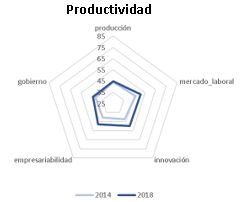 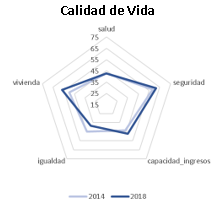 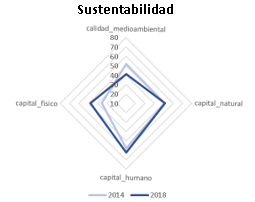 26
Gobierno de Chile | SUBDERE | 								Versión borrador
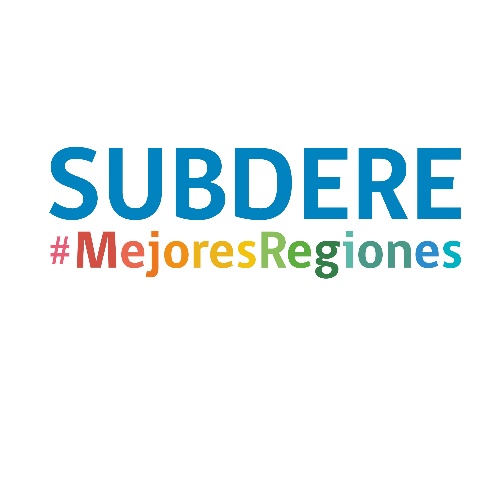 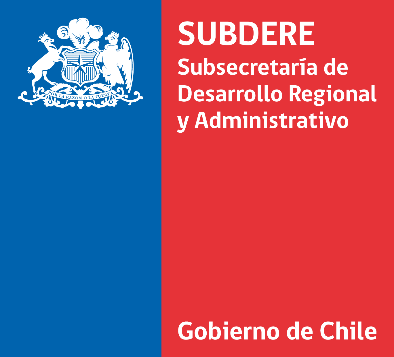 La Araucanía
La región tiene el 15° lugar del Indice de Competitividad Regional - ICR, y durante el período 2014 – 2018, se mantiene en la posición 15° en el ranking del ICR. 
Por dimensiones tiene el lugar 15° en Productividad,  15° en Calidad de Vida y 9° en Sustentabilidad.
Los mejores resultados en los factores por cada dimensión:
Productividad, en Empresarial (8°), Gobierno (8°) e Innovación (8°)
Calidad de Vida, en Seguridad  y Entorno y Vivienda (6°) 
Sustentabilidad, en Capital Natural (5°)
Situación por Región
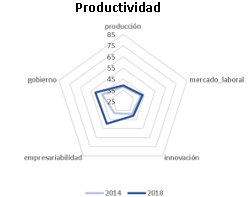 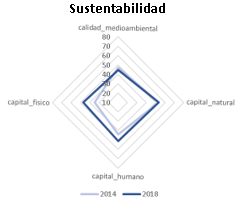 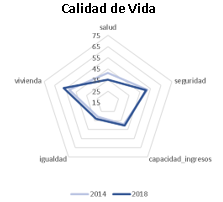 27
Gobierno de Chile | SUBDERE | 								Versión borrador
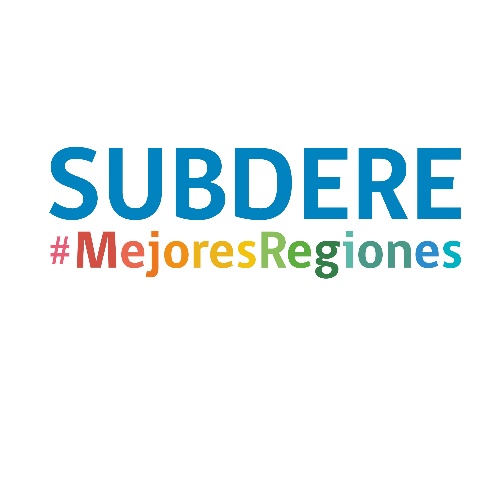 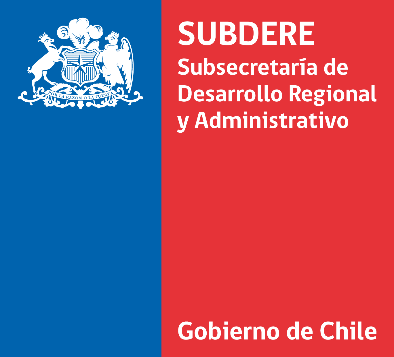 Los Ríos
La región tiene el 12° lugar del Indice de Competitividad Regional - ICR, y durante el período 2014 – 2018 avanzó un lugar.
Por dimensiones tiene el lugar 9° en Productividad,  10° en Calidad de Vida y 12° en Sustentabilidad.
Los mejores resultados en los factores por cada dimensión:
Productividad, en Gobierno (5°) e Innovación.
Calidad de Vida, en Seguridad (5°) y Entorno y Vivienda (4°) 
Sustentabilidad, en Capital Natural (4°)
Situación por Región
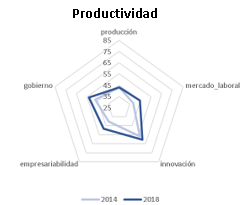 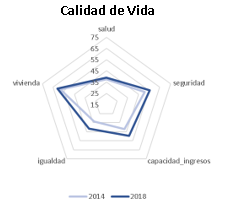 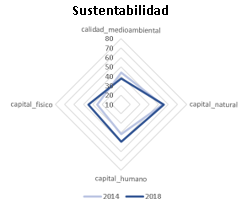 28
Gobierno de Chile | SUBDERE | 								Versión borrador
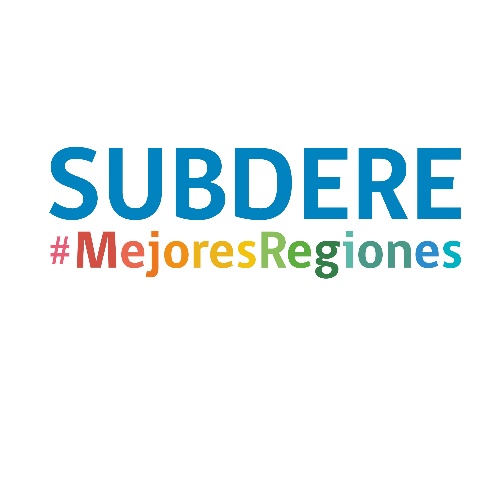 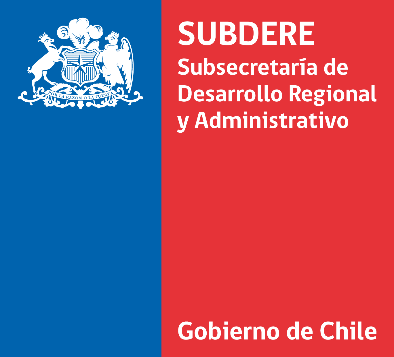 Los Lagos
La región tiene el 6° lugar del Indice de Competitividad Regional - ICR, y durante el período 2014 – 2018, avanza 2 lugares en el ranking del ICR, desde la posición 8°.
Por dimensiones tiene el lugar 7° en Productividad,  12° en Calidad de Vida y 3° en Sustentabilidad.
Los mejores resultados en los factores por cada dimensión:
Productividad, en Mercado Laboral (6°), Empresarial (7°) y Gobierno (7°). 
Calidad de Vida, en Entorno y Vivienda (3°) 
Sustentabilidad, en Capital Natural (3°) y Capital Humano (6°)
Situación por Región
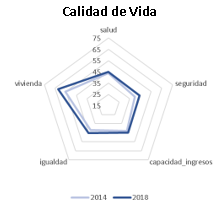 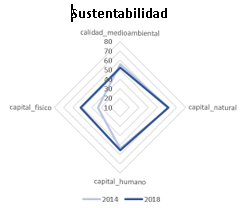 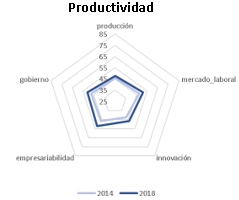 29
Gobierno de Chile | SUBDERE | 								Versión borrador
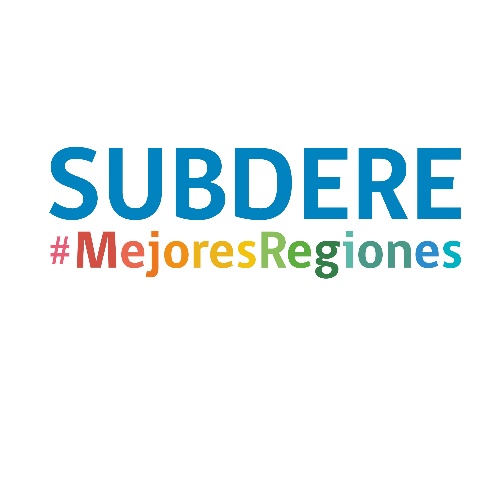 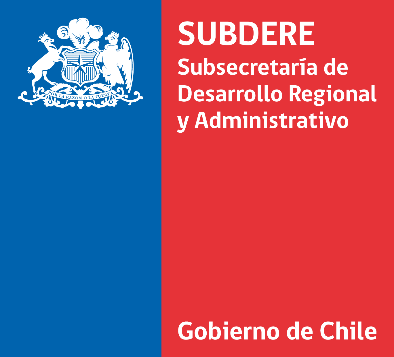 Aysén
La región tiene el 4° lugar del Indice de Competitividad Regional - ICR, y durante el período 2014 – 2018, avanza 1 lugar en el ranking del ICR, desde la posición 5°.
Por dimensiones tiene el lugar 5° en Productividad,  9° en Calidad de Vida y 8° en Sustentabilidad.
Los mejores resultados en los factores por cada dimensión:
Productividad, en Gobierno (1°) y Empresarial (5°)
Calidad de Vida, en Entorno y Vivienda (1°) 
Sustentabilidad, en Capital Natural (1°)
Situación por Región
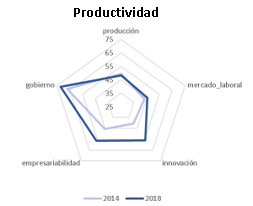 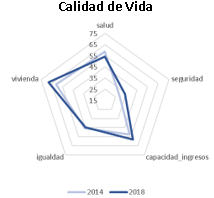 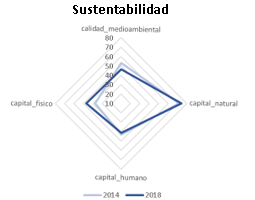 30
Gobierno de Chile | SUBDERE | 								Versión borrador
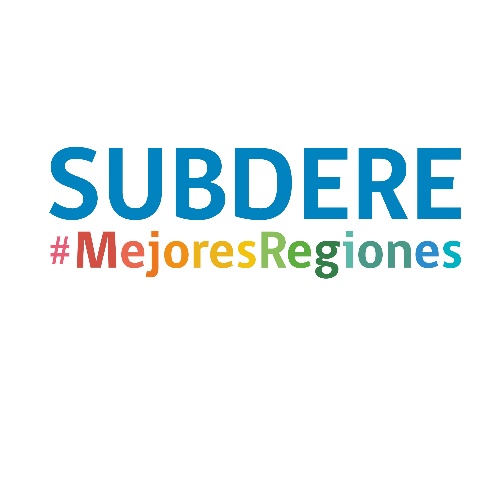 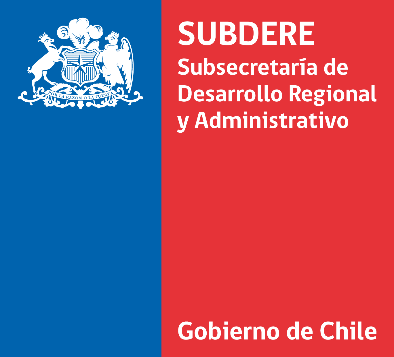 Magallanes
La región tiene el 1° lugar del Indice de Competitividad Regional - ICR, y durante el período 2014 – 2018, avanza 1 lugar en el ranking del ICR, desde la posición 2°.
Por dimensiones tiene el lugar 3° en Productividad,  1° en Calidad de Vida y 2° en Sustentabilidad.
Los mejores resultados en los factores por cada dimensión:
Productividad, en Empresarial y Gobierno (2°). 
Calidad de Vida, en Seguridad (1°) y Entorno y Vivienda (2°) 
Sustentabilidad, en Capital Natural (2°) y Calidad Medio Ambiental (5°)
Situación por Región
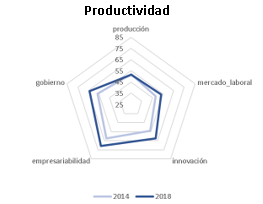 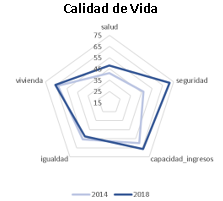 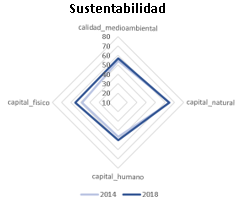 31
Gobierno de Chile | SUBDERE | 								Versión borrador
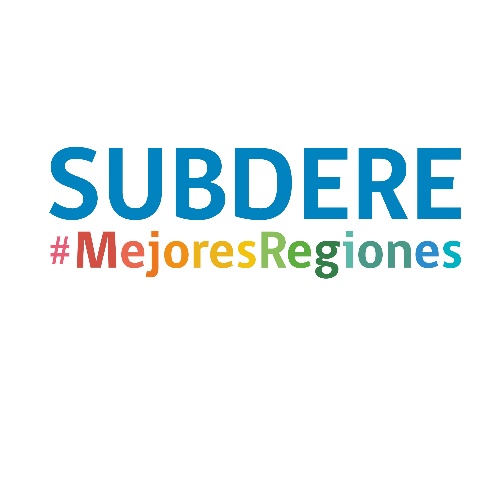 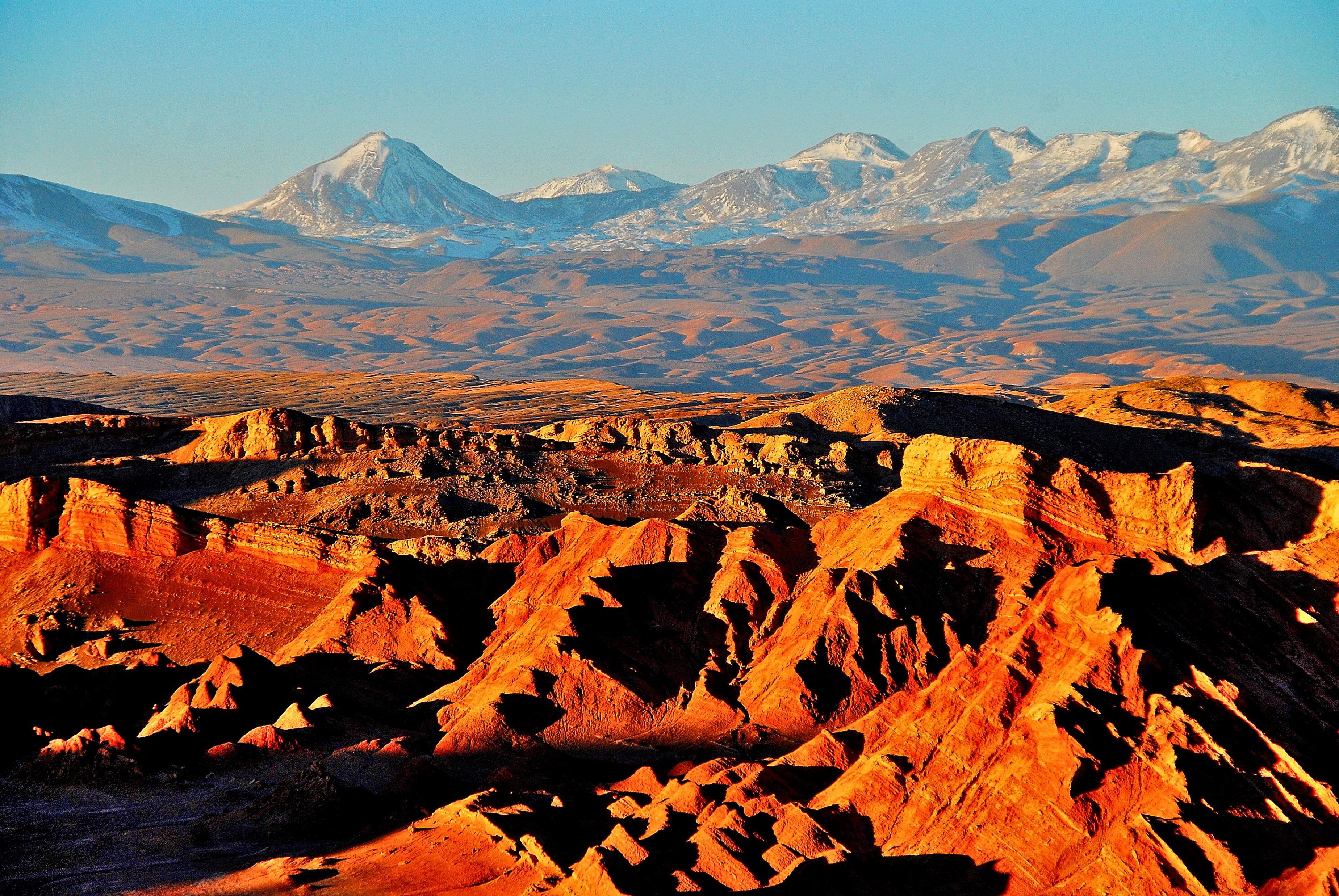 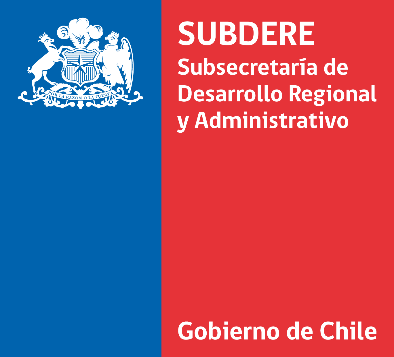 Importancia del ICR
32
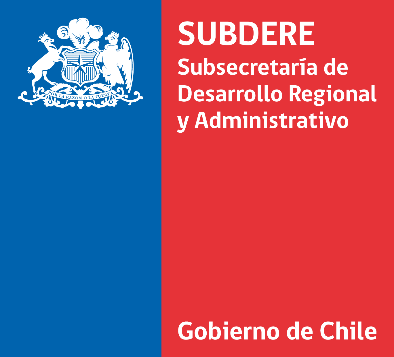 El ICR en el momento presente
El ICR se calcula desde un concepto más amplio de competitividad que incluye la productividad, la calidad de vida y la sustentabilidad.  Con ello se  aborda  desde un planteamiento que considera las características de la economía y la sociedad chilena.
Además se realiza con una metodología más robusta para alcanzar una mayor y mejor aproximación a la realidad sobre la cual se debe trabajar. 
Los resultados se entregan cuando se eligen e instalan las primeras autoridades regionales, con antecedentes sobre la competitividad de las regiones, que identifican sus fortalezas y debilidades. 
En este nuevo escenario, y con este conocimiento es posible abordar el desarrollo de cada región y sus desafíos con políticas públicas adecuadas a sus requerimientos, para así aprovechar las potencialidades, y poder superar las carencias.
33
Gobierno de Chile | SUBDERE | 								Versión borrador
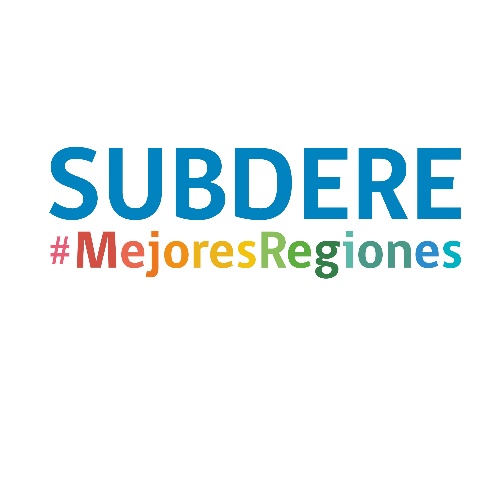 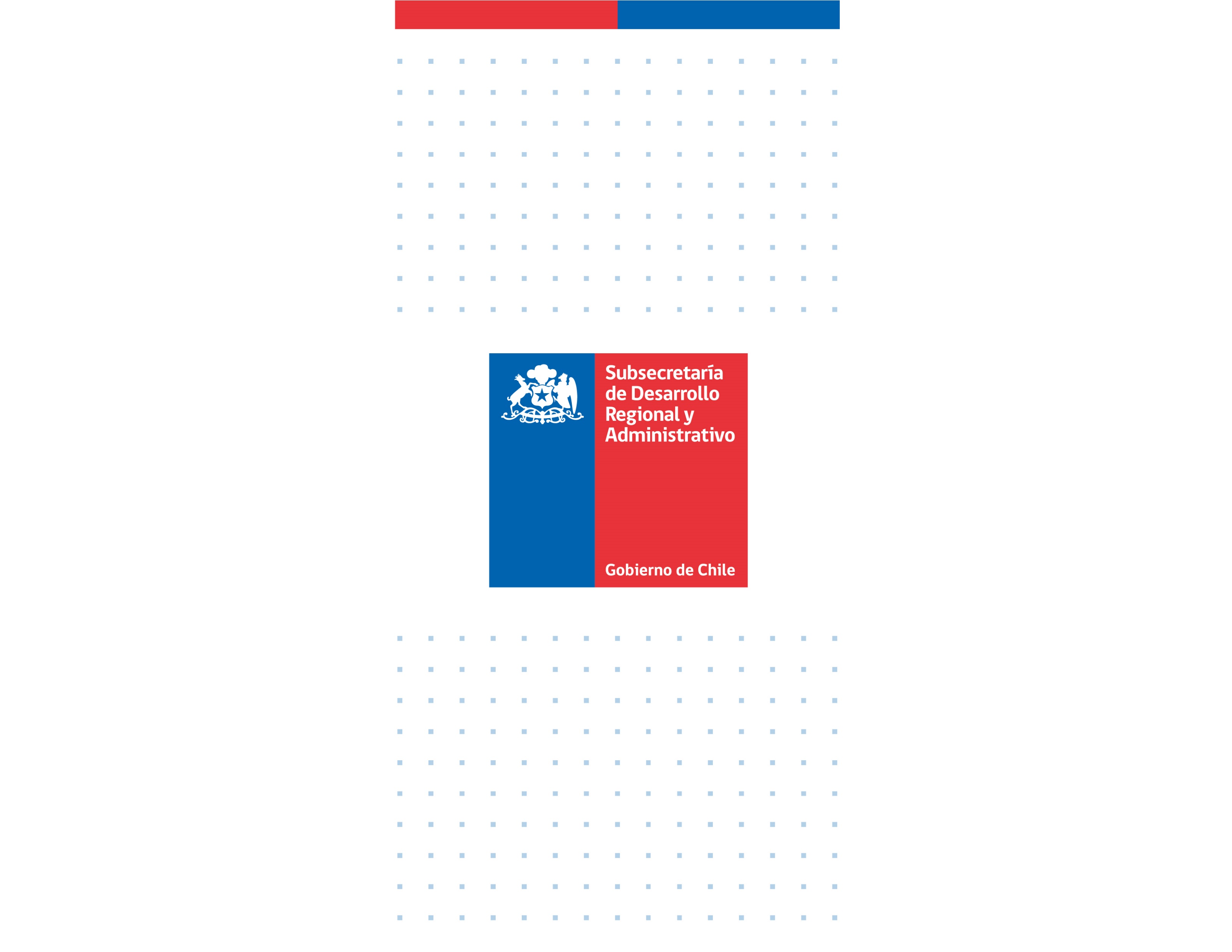 Departamento de Estudios y Análisis Territorial
Observatorio Regional y Local


VERSIÓN BORRADOR – NO COPIAR NI CITAR
34